ПОРТФОЛИО ПЕДАГОГА как форма предъявления результатов практической деятельности за межаттестационный период
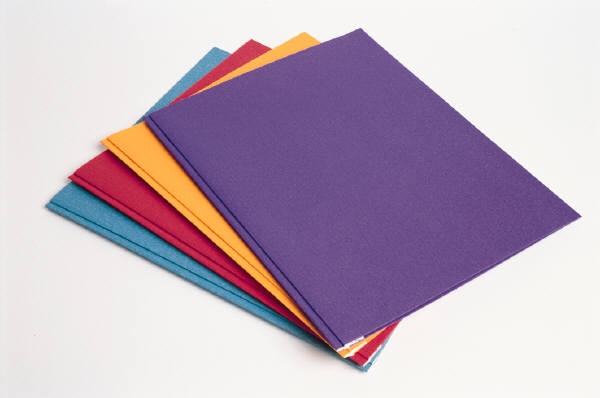 ГБОУ ДПО СО «ИРО»
Портфолио в переводе с итальянского означает «папка с документами», «папка специалиста».
Портфолио педагога-это набор материалов, демонстрирующий умение учителя решать задачи своей профессиональной деятельности, выбирать стратегию и тактику профессионального поведения и предназначенный для оценки уровня профессионализма работника.
27.01.2016
2
РОЛЬ    ПОРТФОЛИО
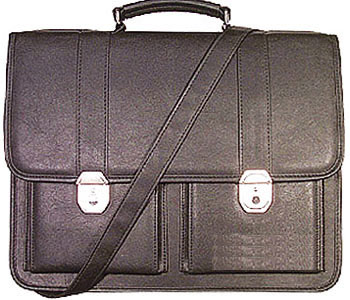 Он предназначен для того, чтобы систематизировать опыт, накапливаемый педагогом, его знания, четче определить направления его развития, оценить творческий и профессиональный рост педагогического работника, а также сделать более объективной оценку его профессионального уровня.
27.01.2016
3
Цель портфолио- оценивание работы педагога по теме самобразования, характера его деятельности, отслеживание творческого и профессионального роста, способствование формированию навыков рефлексии.
Задачи портфолио: 
Поддерживать высокий уровень мотивации;
Поощрять активность и самостоятельность;
Расширять возможности обучения и самообучения;
Развивать навыки рефлексивной и оценочной деятельности и т.д.
27.01.2016
4
Портфолио как альтернативная форма оценки профессионализма учителя
Разделы портфолио для аттестации:
Введение
Общие сведения об учителе. Официальные документы
Результаты педагогической деятельности
Научно-методическая деятельность
Внеурочная деятельность
Учебно-материальная база
27.01.2016
5
Требования к оформлению портфолио
Системность и регулярность самоманиторинга;
Структуризация материалов, логичность и лаконичность всех письменных пояснений;
Аккуратность и эстетичность оформления;
Целостность, тематическая завершенность представленных материалов.
27.01.2016
6
Раздел 1 Рекомендации по разделу
Все материалы, которые вошли в портфолио, 	должны найти отражение во введении    		(пояснительной записке).
 Во введении (пояснительной записке) необходимо пояснить, какие материалы включены в портфолио, и обосновать, что именно эти материалы являются свидетельствами профессионализма аттестуемого. При этом важно, чтобы обоснование выстраивалось относительно требований к заявленной педагогом квалификационной категории.
Помещение в портфолио не обоснованных педагогом материалов снижает ценность свидетельств профессионализма аттестуемого               
Объем введения (пояснительной записки) - не менее 3 и не более 6 страниц, (шрифт Times New Roman, кегль 12, междустрочный интервал полуторный).
27.01.2016
7
Раздел 2       Общие сведения о педагоге.     	Официальные документы.
Личные данные (титульный лист)
Копия диплома об образовании
Копия удостоверения о повышении квалификации
Копии документов, подтверждающих наличие ученых и почетных званий
Копии дипломов и грамот 
    (за межаттестационный период )
Титульный лист
фамилия, имя, отчество учителя, 
полное название образовательного учреждения, в котором работает учитель, преподаваемый предмет,
название ВУЗа, оконченного учителем; 
стаж работы в данном образовательном учреждении; 
имеющиеся награды; квалификационная категория; 
указание классов, в которых работает учитель; классное руководство; 
указание периода за который представлены документы и материалы; 
личная подпись учителя. 
в правом верхнем углу титульного листа помещается фотография произвольных размеров и характера .
27.01.2016
9
Раздел 3   Результаты   					педагогической					деятельности
Материалы с результатами освоения обучающимися образовательных программ и сформированности у них ключевых компетентностей по предмету
Сравнительный анализ деятельности педагога за 3 года на основании контрольных срезов знаний уч-ся и участия воспитанников  в школьных и окружных олимпиадах, конкурсах
Результаты промежуточной и итоговой аттестации уч-ся 
Список выпускников, окончивших школу с золотой и серебряной медалью
Список уч-ся, поступивших в вузы( по профилю предмета)
27.01.2016
10
Динамика достижений
Динамика учебных достижений обучающихся 
              за последние три года 
№     Направления педагогического анализа 

Анализ результативности образовательного процесса в аспекте показа динамики учебных достижений обучающихся за последние три года ( Соответствие знаний, умений учащихся государственному образовательному стандарту, Качество обученности (количество детей, обучающихся по предмету на «4» и «5»). Соответствие полученного результата возможностям учащихся) 
Педагогический анализ участия детей в олимпиадах и конкурсах 
Анализ участия детей в научно-практических конференциях муниципального, регионального, российского уровней
27.01.2016
11
Раздел 4 Научно-методическая 			деятельность
материалы, в которых обосновывается выбор аттестуемым образовательной программы и комплекта учебно-методической литературы;
	материалы, в которых обосновывается выбор аттестуемым используемых образовательных технологий;
	материалы, содержащие обоснование применения аттестуемым в своей практике тех или иных средств педагогической диагностики для оценки образовательных результатов;
	использование информационно-коммуникативных технологий в образовательном процессе, технологий обучения детей с проблемами развития и т.п.;
27.01.2016
12
Раздел 4 Научно-методическая 			деятельность
работа в методическом объединении, сотрудничество с окружным методическим центром,  ВУЗами и другими учреждениями;
	участие в профессиональных и творческих педагогических конкурсах;
	участие в методических и предметных неделях;
	организация и проведение семинаров, «круглых столов», мастер-классов и т.п.;
	проведение научных исследований;
	разработка авторских программ;
	написание рукописи кандидатской или  докторской диссертации;
	подготовка творческого отчета, реферата, доклада
27.01.2016
13
Раздел 5               Внеурочная  							деятельность
Программа кружка
     факультатива, элективного курса (самое главное)
Перечень интересных творческих работ учащихся
Список основных проведенных внеклассных мероприятий (с фотографиями)
Сценарий оригинального мероприятия
 Победители олимпиад, конкурсов, соревнований, интеллектуального марафона ( за три года)
27.01.2016
14
Внеурочная деятельность
Результат внеурочной деятельности по преподаваемым предметам 
№            Направления описания 
1 Описание системы внеурочной деятельности по предмету (показ ее компонентов, содержания, используемых технологий) 
2 Описание результативности системы внеурочной деятельности по предмету в аспектах личных достижений учителя, личных достижений учащихся.
27.01.2016
15
Классное  руководство
Результаты деятельности учителя в качестве классного руководителя
№ Направление педагогического анализа 

Описание системы воспитательной работы в классе, ее влияния на развитие воспитательного пространства школы.
Анализ результативности деятельности классного руководителя в аспектах: динамика уровня воспитанности, коммуникативной компетентности учащихся; участия детского коллектива в реализации социально – значимых инициатив. 
3.    Показ конструктивного сотрудничества: педагогического, родительского и ученического сообщества
27.01.2016
16
Раздел 6      Учебно –    					материальная база
список словарей и другой справочной литературы по предмету;
	список наглядных пособий;
	наличие технических средств обучения;
	наличие компьютера и компьютерных средств обучения (программы виртуального эксперимента, контроля знаний, мультимедийные электронные учебники и т.п.);аудио и видеопособия;
наличие дидактического материала, сборников задач, упражнений, примеров рефератов и сочинений и т.п.
	измерители качества обученности учащихся;
27.01.2016
17
Показатели    качества 		презентации	портфолио
Соответствие содержания презентации содержанию портфолио;
Выделение основных результатов деятельности педагога;
Качество изложения материала.
27.01.2016
18